EASY ENGLISHGRADE 8
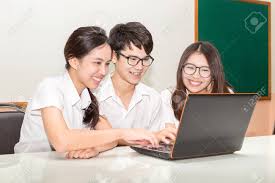 ZONAL EDUCATION OFFICE- EMBILIPITIYA
PREPARED BY- MS. D.A.N. LAKMALI
R/EMB/ MULLENDIYAWALA M.V.
UNIT 04MOTHER NATURE
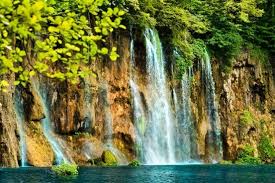 Activity -4.4
Competency Level – 5.4 Reads and responds to simple poems.
Underline the correct answer.
How many stanzas are there in this poem?
 04                                           (b)16
2. What is the name of the poet?
(a)    William Blake                            (b) A Nurse’s song
3. Find the rhyming words.
Rest –breast                          (b) day – bed
4. Which lines say that the children don’t like to stop playing?
9 and 10                                    (b) 5 and 6
5. What is the poem about?
It is about a nurse and a group of patients.
 It is about an unpretentious encounter between a nurse and a group of children who are playing on a hill.
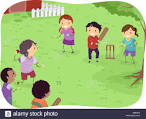 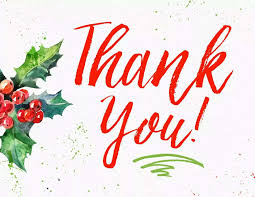